Axial Skeleton
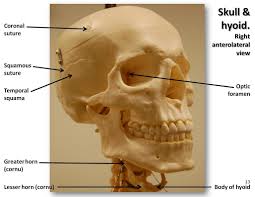 Skull
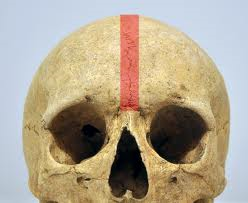 Intro:  
A.  22 Bones all interlock (except jaw) along sutures
B.  Sutures:  immovable joint, such as that between flat bones of skull
C.  8 bones form cranium; 13 form facial skeleton; 
  1_ mandible (lower jaw) held by ligaments
CraniumFunction:  encloses cavity / protects brain
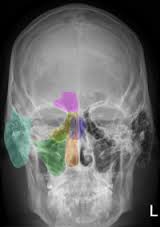 Includes
a)  Sinuses
(1)  Definition:  cavity or space w/i a bone or other body part
(2)  paranasal sinus:  
(a)  Definition:  air-filled cavity in cranial bone
(b) Structure:  lined w/ mucous membrane; connected to nasal cavity  
(3)  Function: 
       (a) decrease weight /increase intensity of voice as resonance chamber   
      (b)  membrane lining moistens/cleans air
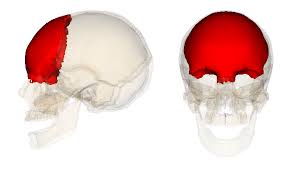 FRONTAL 
        (1) 
anterior #2
supraorbital foramen #11
lateral  #13
Parietal (2)anterior #1coronal suture  #3lateral  #1 coronal suture  #12
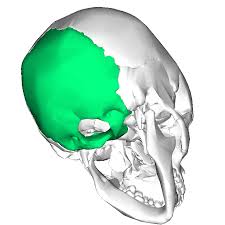 Occipital (1) 
lateral #5
lambdoidal suture  #3
Temporal (2) anterior  #6lateral  #4squamosal suture  #2mastoid process  #8styloid process  #9zygomatic process #11ext. auditory meatus #7
Sphenoid  (1) 
anterior  #7&13
lateral  #14
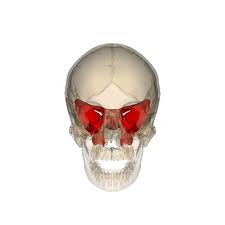 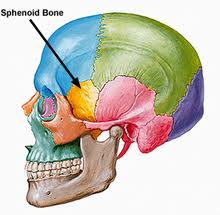 Ethmoid (1)  anterior #5perpendicular plate #8lateral #15
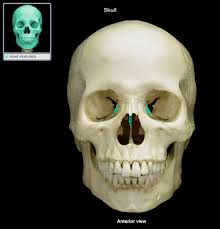 Facial
Function: form basic shape of face; attachment for muscles moving jaw; expression
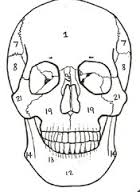 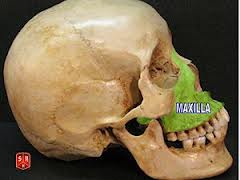 Maxilla  (2) 
anterior  #17
lateral  #19
Palatine  (2)
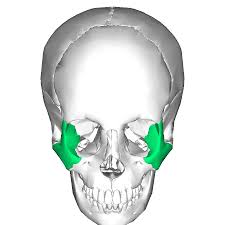 Zygomatic (2) 
anterior #14
lateral #18  
temporal process #6
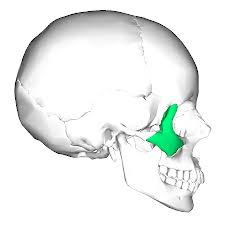 Lacrimal (2)anterior #4lateral #16
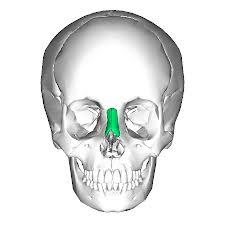 Nasal (2) 
Anterior #12
Lateral #17
Mandible (1)anterior # 10lateral #20
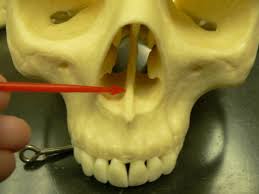 Vomer (1)
anterior  #9
Inferior Nasal Conchae:  shape slows air flow; deflects to olfactory receptorsanterior  #16
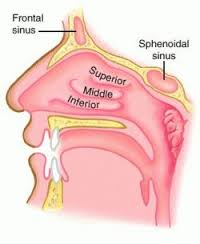 Hyoid (1)
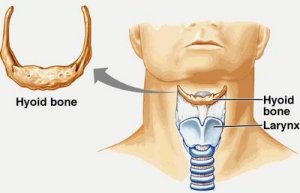 Bones of Ear Malleus (hammer)Incus (anvil)Stapes (stirrup)